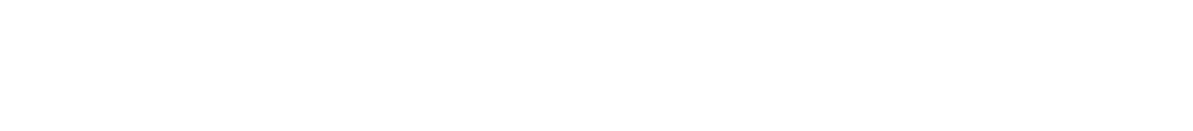 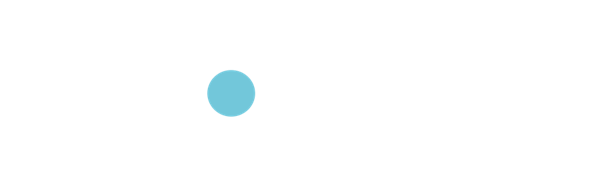 Catherine Uzan, Pitié-Salpétrière - Paris
Xavier Pivot, Centre Paul Strauss- Strasbourg
Joseph Gligorov– Hôpital Tenon - Paris
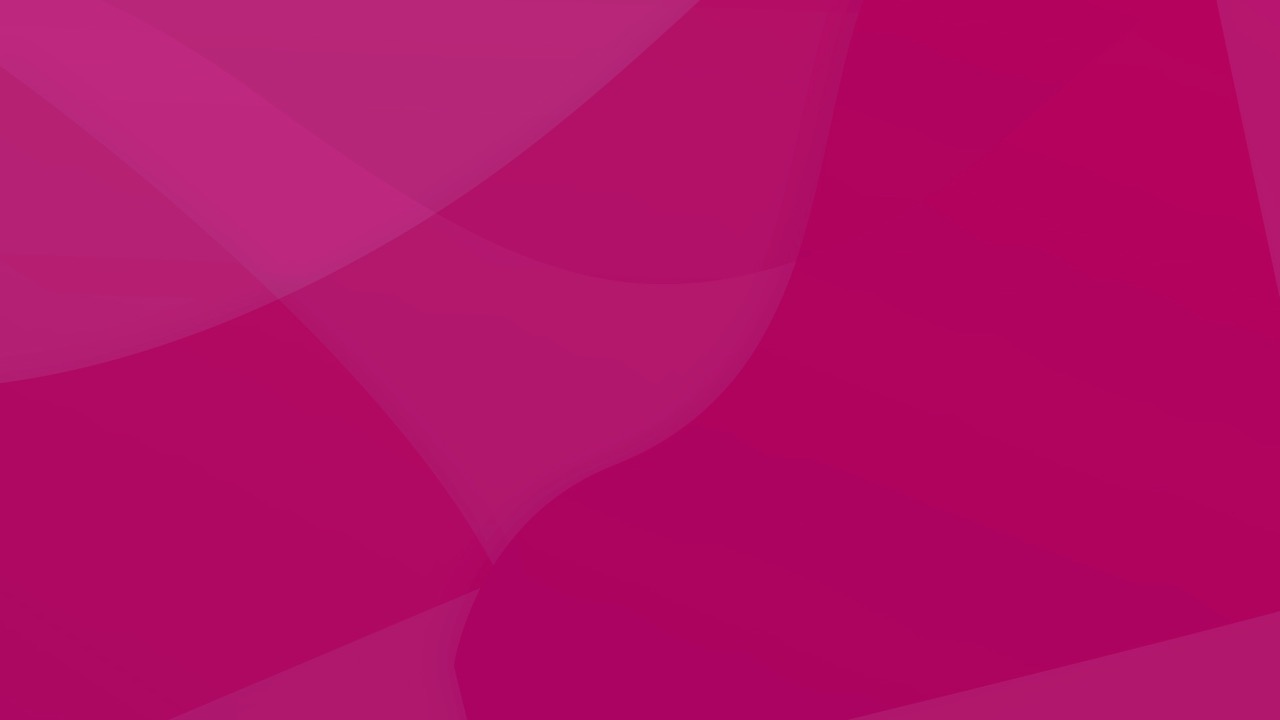 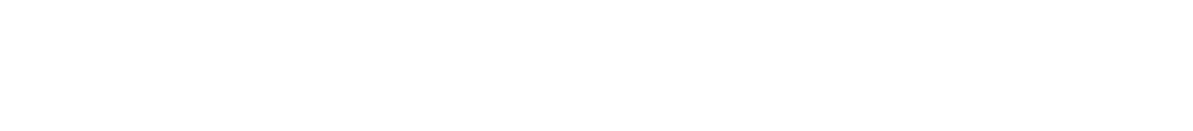 Epidémiologie
(C. UZAN)
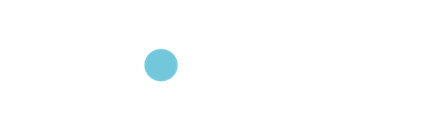 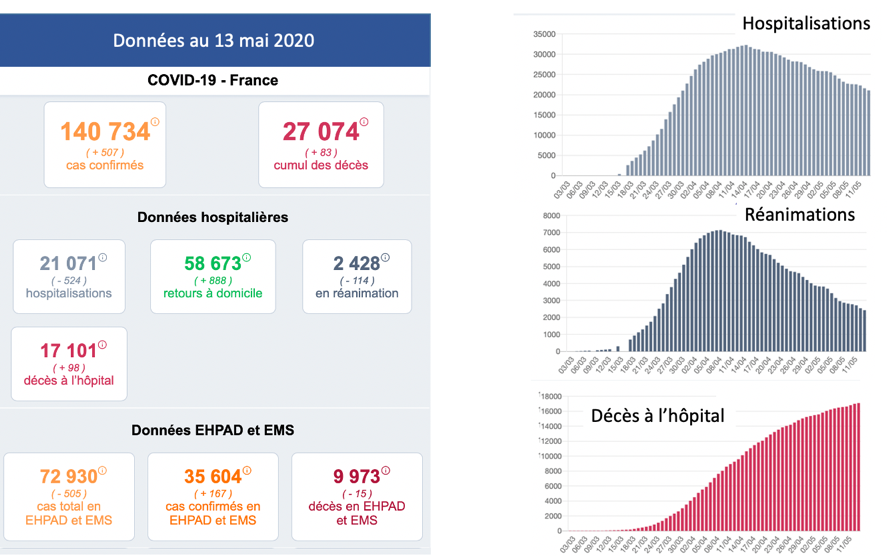 SITUATION ÉPIDÉMIQUE COVID-19 EN France AU 13 MAI 2020
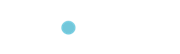 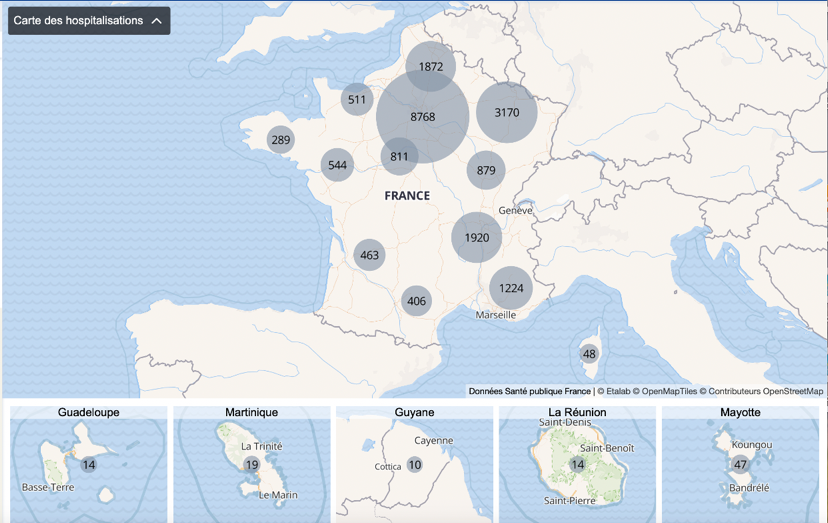 SITUATION ÉPIDÉMIQUE COVID-19 EN France AU 13 MAI 2020
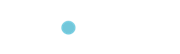 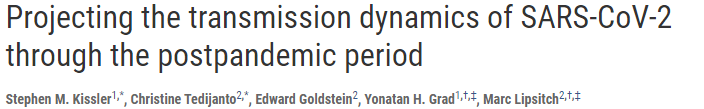 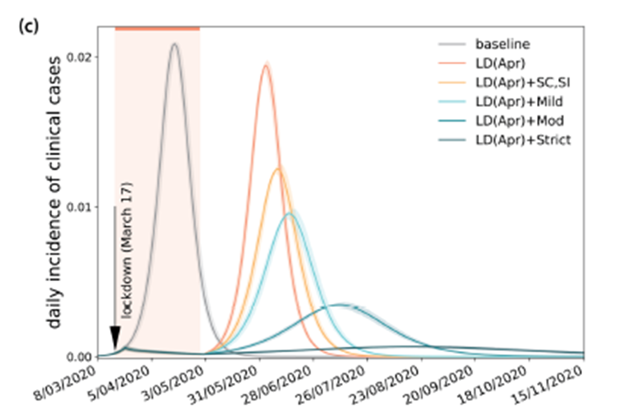 UNE SITUATION QUI VA DURER…
Science 04/2020 : Modèle selon saisonnalité et immunité, pourrait durer jusqu’à 2022 voire 2024
Colizza et al 04/2020 INSERM Sorbonne université
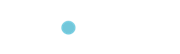 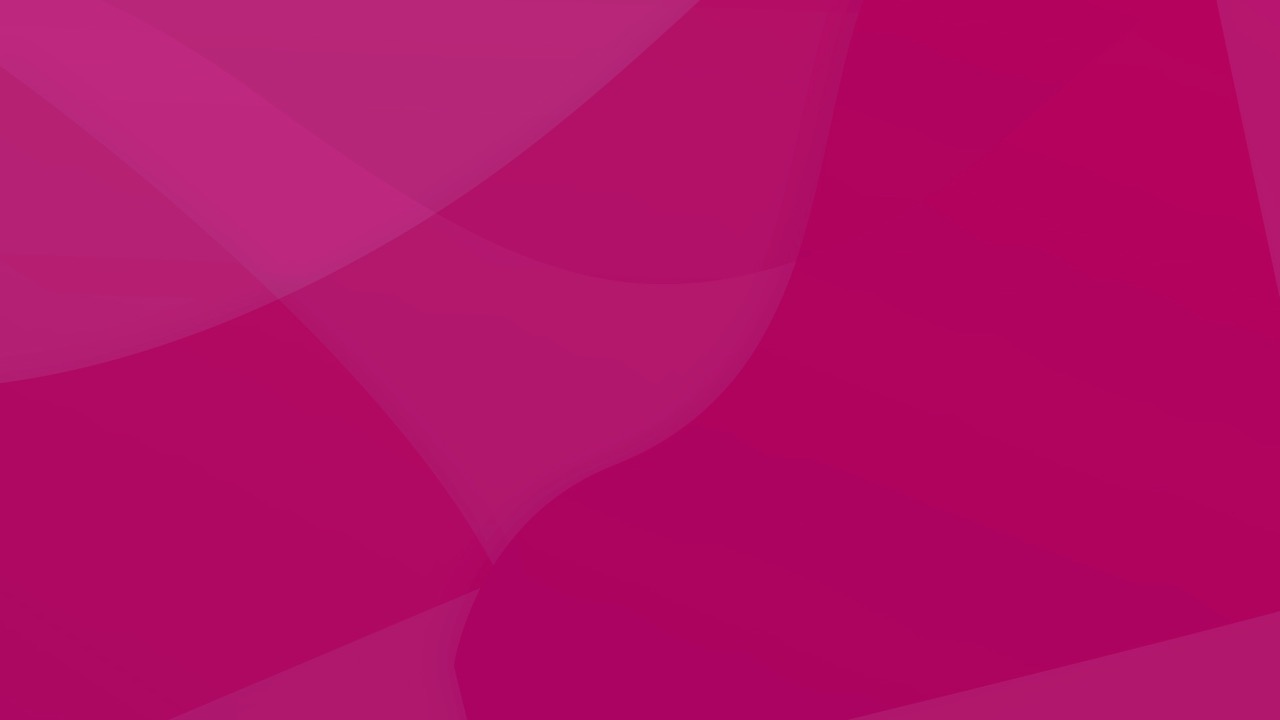 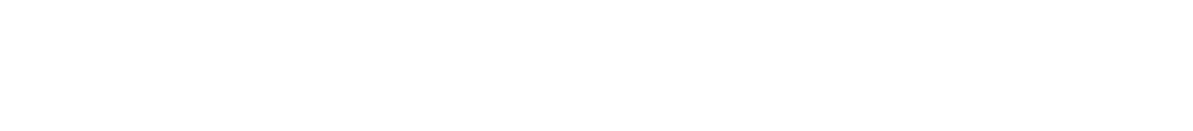 Impact de la pandémie Covid-19 
sur le diagnostic et la prise en charge chirurgicale
(C. UZAN)
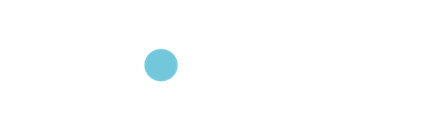 Mesures de protection en consultation
Téléconsultation à favoriser (explications lésions atypiques)
Micro ou macro biopsie
Précautions pour échographie
Plus de clip pour petites lésions (surtout sujet âgé ou fragile)
Adapter notre dispositif d’annonce (limitation des soins de support)
Téléconsultation d’anesthésie
COVID-19 : comment adapter nos pratiques ?DIAGNOSTIC ET PRISE EN CHARGE INITIALE
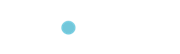 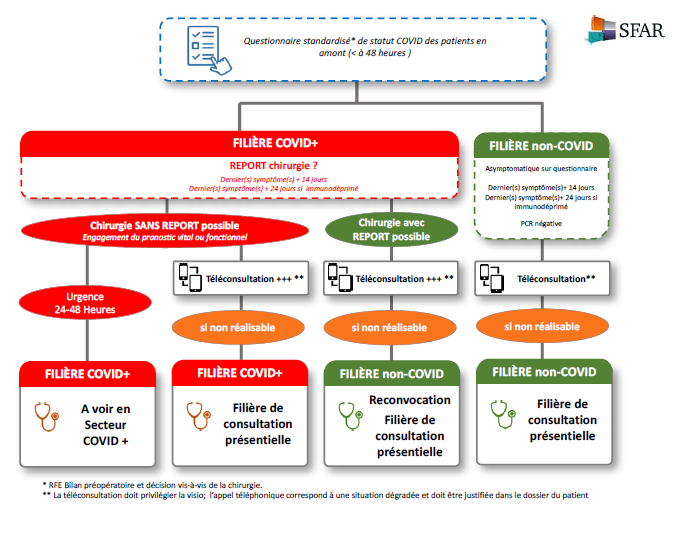 COVID-19 : comment adapter nos pratiques ?PARCOURS DE LA CONSULTATION D’ANESTHESIE
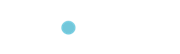 ORIENTATION DES PATIENTES PRISES EN CHARGEPOUR UN GESTE CHIRURGICAL EN PÉRIODE COVID
COVID-19 : comment adapter nos pratiques ?PRISE EN CHARGE A LA PITIE-SALPETRIERE
➡︎ On teste si :
symptôme
Contact COVID
FDR

➡︎ Et qu’on ne peut reporter
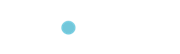 Questionnaire à réaliser la veille de l’hospitalisation 
Si 1 des critères, le patient est considéré comme cas suspect ou avéré :

Patient diagnostiqué Covid-19 +
Toux inhabituelle
Perte du goût ou de l’odorat
Difficulté pour respirer
Courbatures 
Asthénie brutale
Fièvres > 38°C
Céphalées
Douleur abdominale +/- diarrhée 
Anamnèse impossible ou difficile : barrière de langue, lésions cérébrales
Aucun de ces items
COVID-19 : comment adapter nos pratiques ?DEFINITION DES CAS SUSPECTS OU AVERES
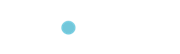 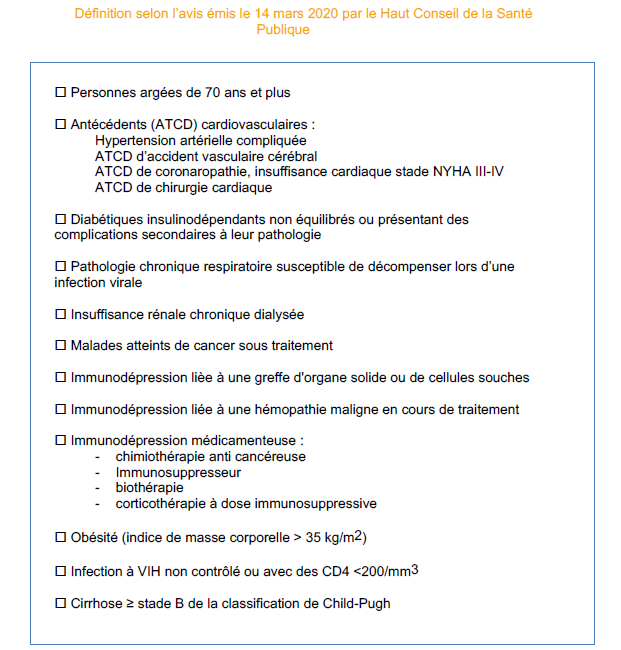 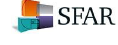 COVID-19 : comment adapter nos pratiques ?PERSONNES A RISQUE DE DEVELOPPER UNE FORME GRAVE D’INFECTION A SARS-COV-2
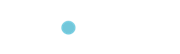 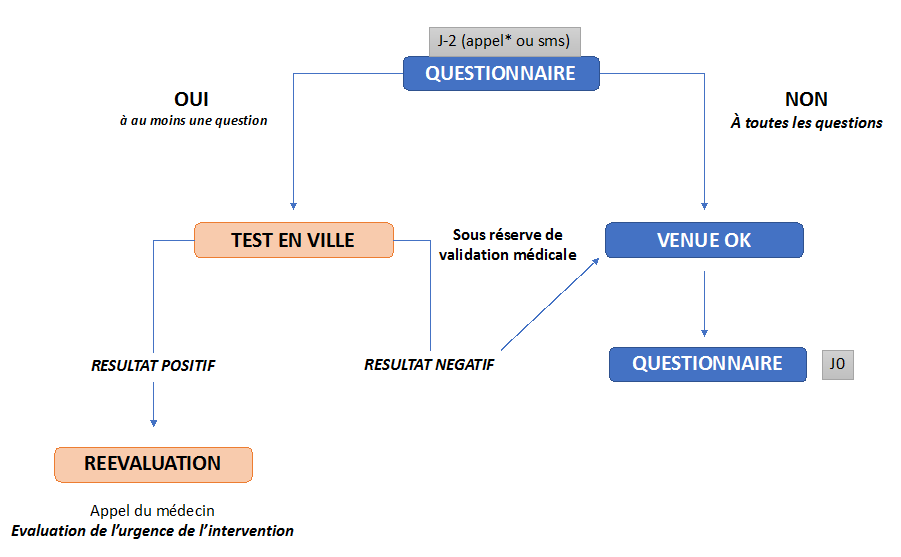 COVID-19 : comment adapter nos pratiques ?QUESTIONNAIRED’EVALUATION
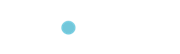 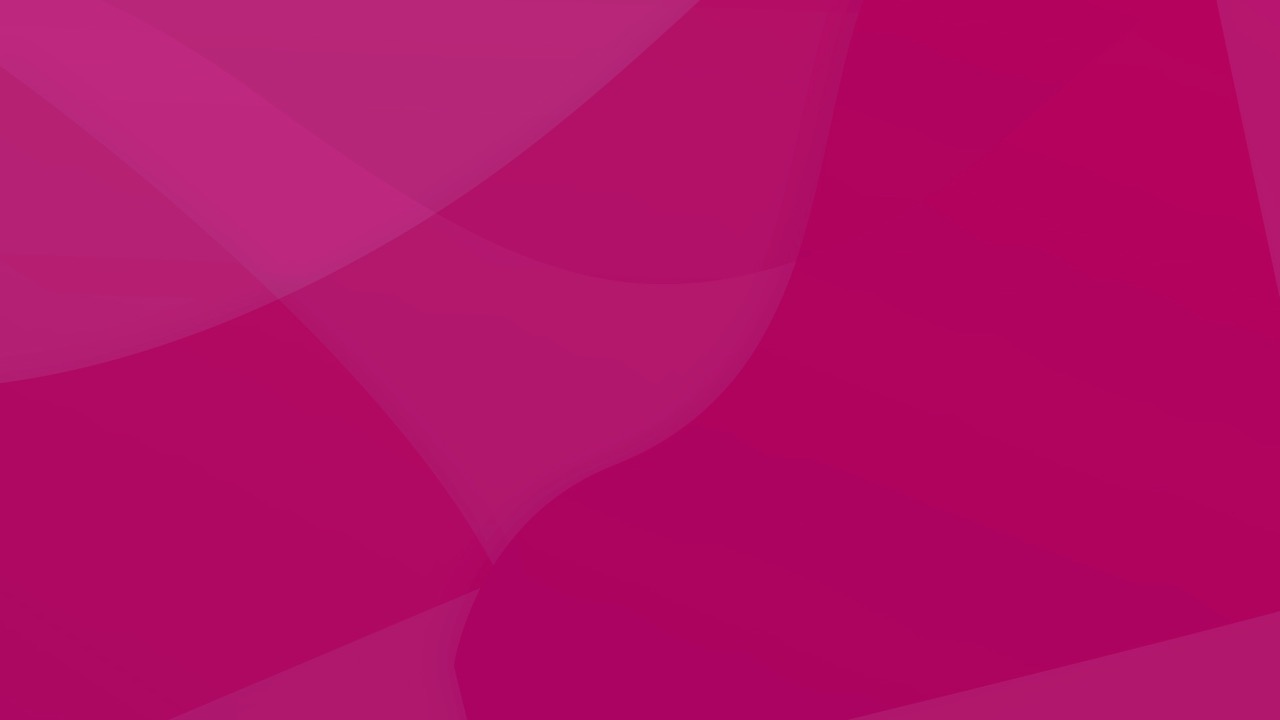 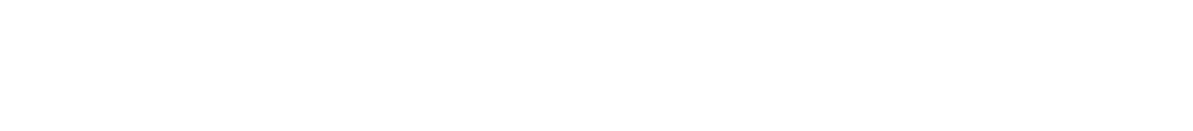 Préconisations établies dans le cadre de la prise en charge des cancers du sein
(J. GLIGOROV)
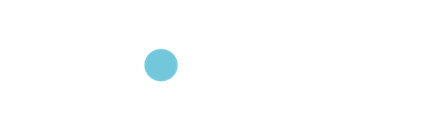 Recommandations COVID-19 & Cancers du sein
Joseph Gligorov
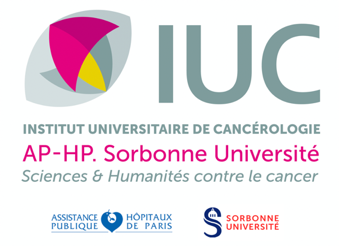 ETAPE 1
« l’arrivée de la pandémie »
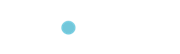 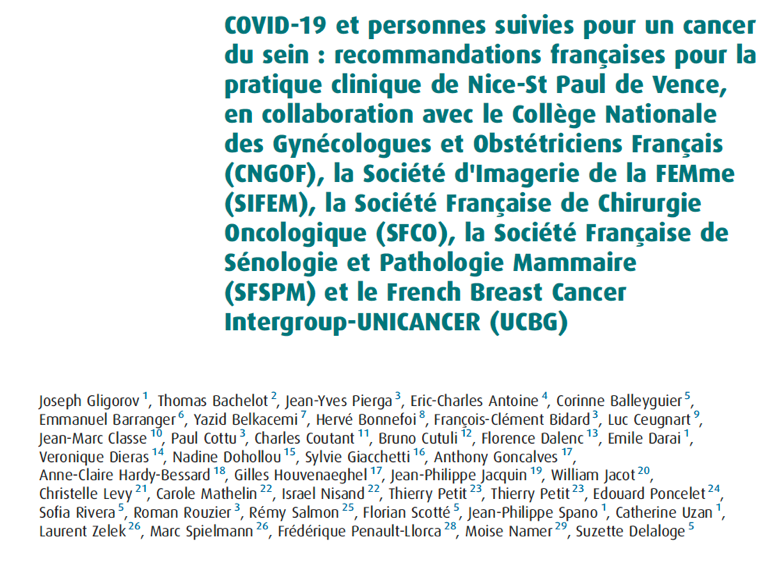 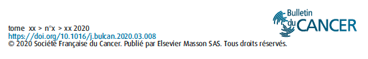 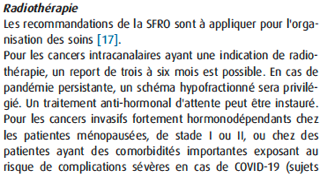 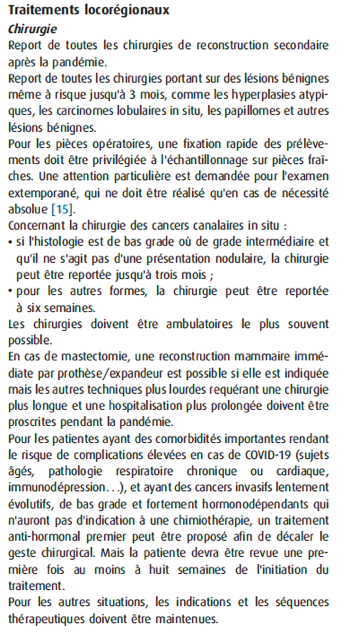 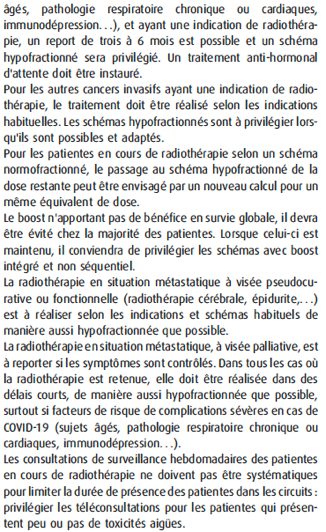 Pas de changements majeurs sauf pour les formes 
« non graves »
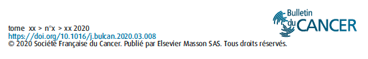 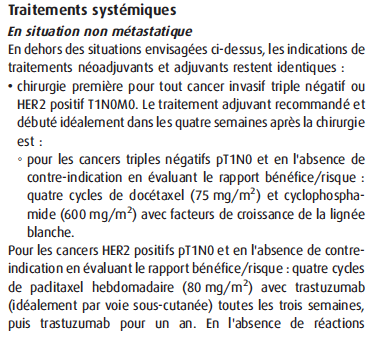 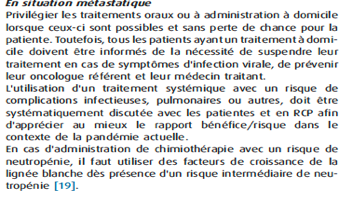 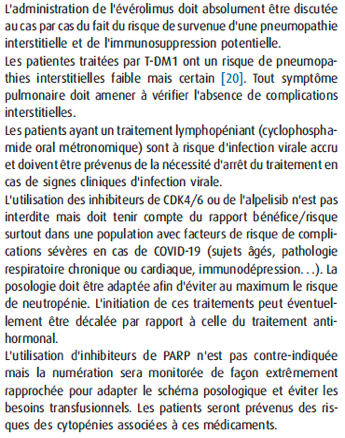 Pas de changements majeurs sauf pour les formes 
« non graves »
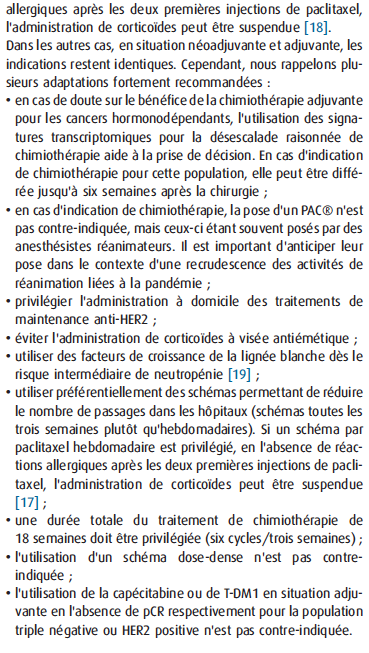 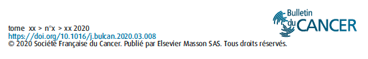 ETAPE 2
« après la vague… »
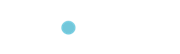 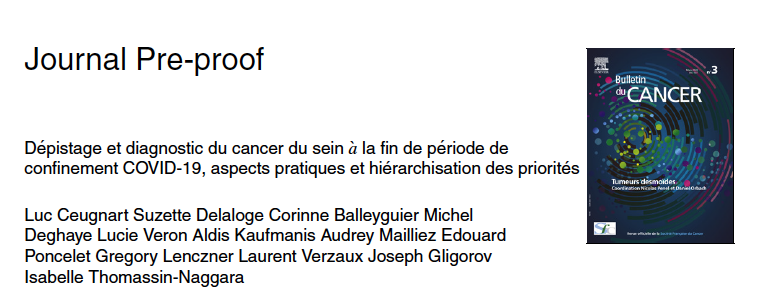 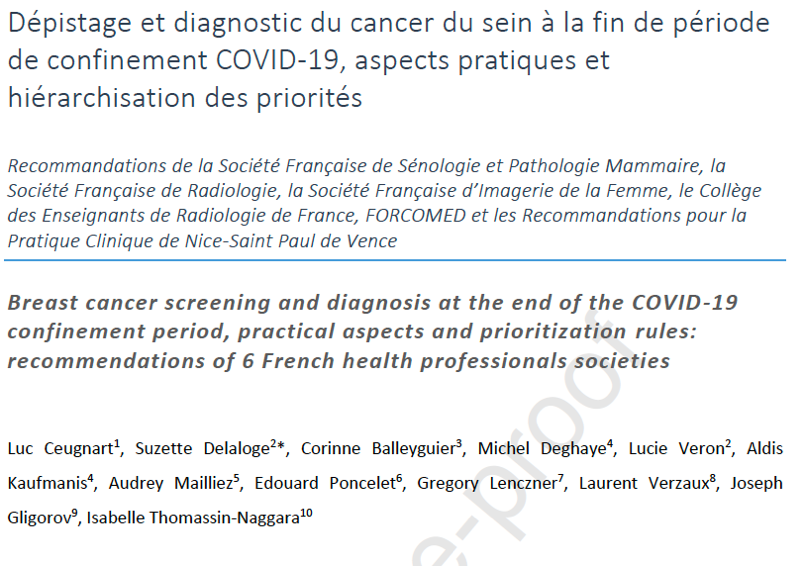 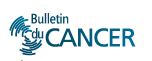 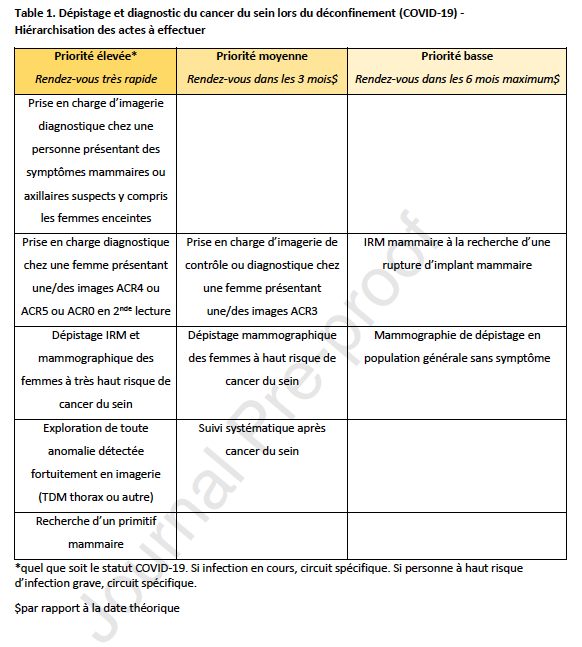 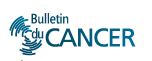 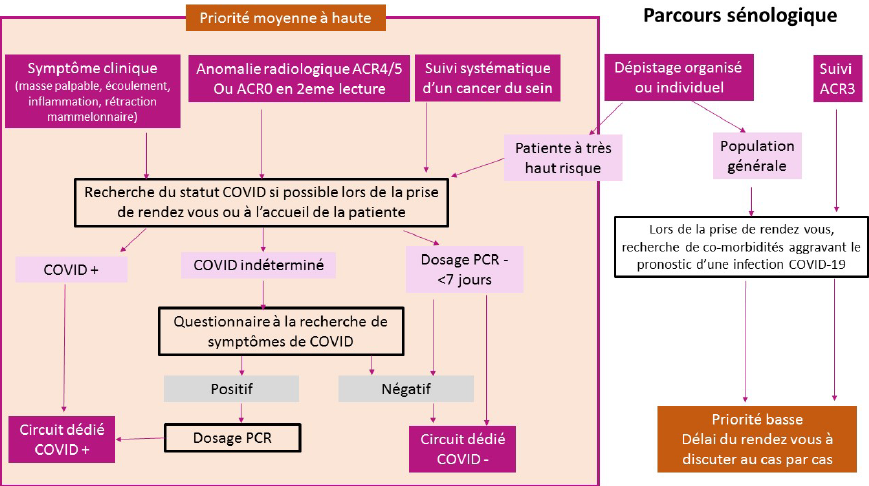 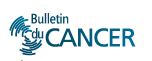